Math 10, Spring 2019Introductory Statistics
Lecture 1
Controlled Experiments 
and Observational Studies
Controlled Experiment
In a medical trial, compare the response of two groups:

Treatment group: receives treatment
Control group: receives no treatment, or receives placebo

The control group should be comparable to the treatment group
in all respects other than the treatment 
(variables like: age, gender, health, …)
Treatment and Control groups
National Foundation for Infantile Paralysis (NFIP)
Polio vaccine trial of 1954
The numbers are rounded
Treatment group: Children in grade 2 were vaccinated
Control group: Children in grades 1 and 3 did not receive the vaccine

Remark: Parents of children in grade 2 may not consent to vaccination;
These children are excluded from the trial.
Compare rates, not absolute values
Treatment group: 56 polio cases per 225,000

Percentage = 56 * 100% / 225,000 = 0.02488… %         % = Rate per 100

Rate per 100,000 = 56 * 100,000 / 225,000 = 24.88…
Confounding
If the treatment and control group are not comparable with respect to some variable

and if that variable has an effect on the outcome of the experiment

then that variable is called a confounder. 

A confounder is mixed up with the effect of treatment.
Confounding
Differences between treatment and control groups:

Treatment group: excludes children whose parents did not consent to vaccination 
Control group: includes children whose parents would not have consented to treatment

confounder : “income level”
In 1954, higher income parents were more likely to give consent
lower income => lower hygiene =>  stronger immunity
Confounding
Differences between treatment and control groups:

Treatment group: grades 1 and 3
Control group: grades 2

Confounder: “grade level”
Polio is a contagious disease. Contagion spreads fastest between children in the same grade level.
Confounding
Grade 2 (no consent): lower polio rate than control group
Even though neither group received the vaccine

This indicates confounding
Randomized Controlled Experiment
Optimal experimental design:
Assign subjects at random to treatment or control group.

This guarantees that the treatment group and control group are similar in all respects.

To prevent confounding: If parents would not consent to vaccination, do not include their children in the control group
Randomized Controlled Experiment
Double-blind experiment
Participants involved in the trial do not know whether they are in the treatment or the control group; for example, they may receive a  placebo.

The evaluators observing the effect of treatment do not know who is in the treatment or the control group
Observational Study
Controlled Experiment: Investigator assigns subjects to treatment or control groups

Randomized Controlled Experiment: Subjects are assigned to treatment or control groups at random

Observational Study: Investigator can only observe or record, but cannot assign who is in which group
Example: “smokers” versus “non-smokers”
Observational Study
Observational studies may establish association between variables
	Association is circumstantial evidence for causation

Major problem in observational studies:
	Hard to rule out hidden confounders:
	“What are possible relevant variables?”
The answer often depends on information from outside the study.
More art than science; Depends on human judgment.
Experiment or Observational Study?
Coronary Drug Project
Randomized, controlled double-blind experiment
Trial to evaluate drugs for prevention of heart attacks

Treatment group: 5,552 subjects randomly given one of 5 drugs
Control group: 2,789 subjects given placebo 

Subjects are patients with heart-trouble
Experiment or Observational Study?
Control group: 21% died within 5 years

Treatment group for one of the drugs (clofibrate): 20% died within 5 yrs

Conclusion: Clofibrate is not effective? 

Criticism: Many patients did not take their medicine
This is a possible explanation of the failure of treatment.
Experiment or Observational Study?
Comparing “adherers” to “non-adherers”
“Adherer” = patient who takes more than 80% of prescribed medicine
*) Data on adherence missing for 38 subjects

Conclusion: Clofibrate is effective?
Observational Study!
Criticism
Investigator does not assign subjects to “adherers” or “non-adherers”
In controlled experiment: Investigator assigns subjects to groups

Comparison of “adherers” v. “non-adherers” is observational!

Are the two groups really comparable in all relevant ways? 
Are there confounding factors?
Confounding
The difference between the groups is not due to the drug!
Clofibrate is not effective!
Confounding
Possible confounder:

“Adherers” are more concerned with their health
=> They take better care of themselves in general
=> That is why they lived longer

Association between adherence to treatment  < = >  response
is caused by a third variable (“life style”)
Controlling for confounding variables
Observational Studies: comparisons can be quite misleading

Try to “control” or “adjust” for confounding variables

How?

Compare smaller, more homogeneous groups:
similar in several potentially relevant variables
(gender, age, medical history, socio-economic factors, etc…)
Associations is not causation
Johns Hopkins hospital, Baltimore
Observational study found an association:
	Babies exposed to ultrasound tend to have lower birthweight
The study adjusted for several confounding variables
	ultrasound => cause ?? => lower birthweigth

Confounder: 
problem pregnancies => ultrasound performed
Problem pregnancies => lower birthweight
Simpson’s Paradox
Graduate Division at UC Berkeley, 1973
“Is there a sex bias in graduate admissions?” (Science, vol. 187, 1975)
There was no evidence to suggest that men and women were not equally 
qualified on the whole
Simpson’s Paradox
Which majors discriminated most against women?
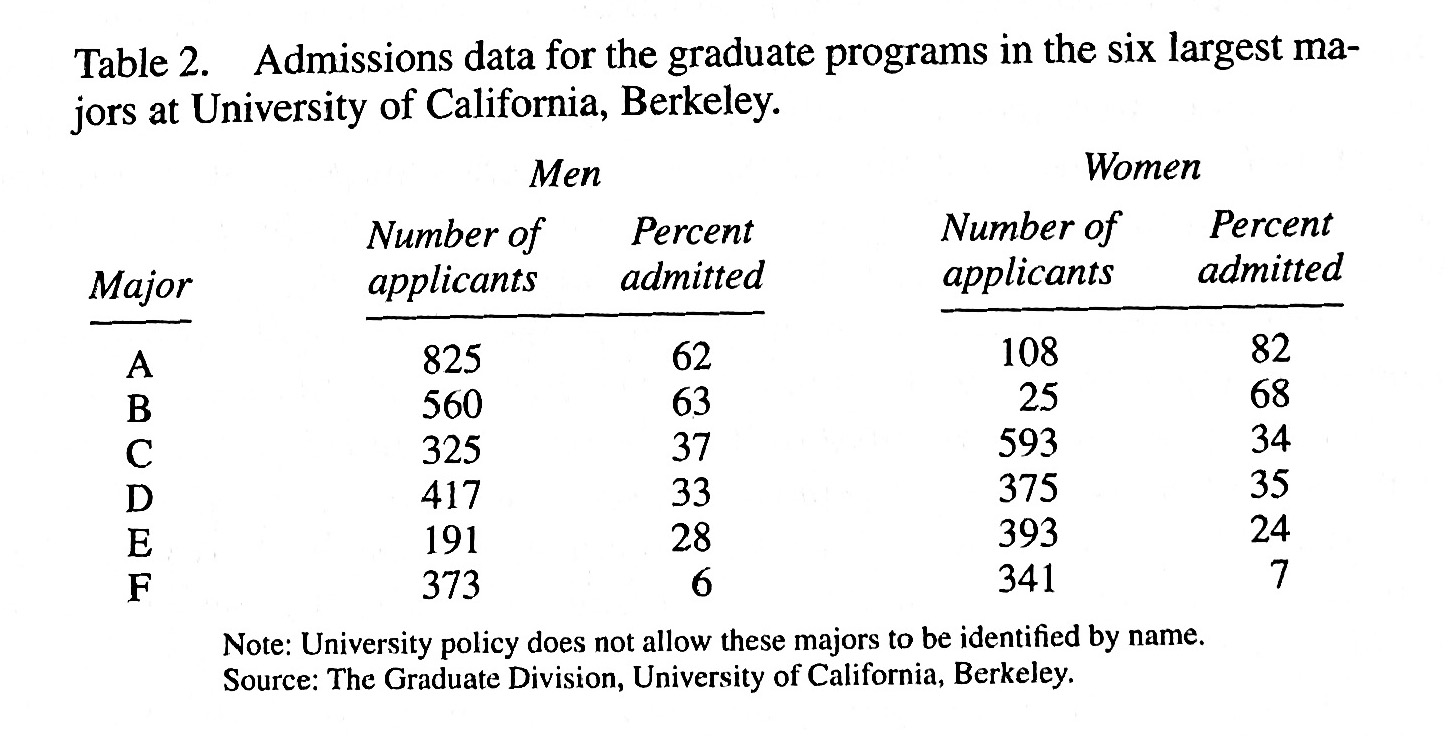 Simpson’s Paradox
The UC Berkeley graduate dean of admissions noticed

When looking at totals, it seems there is bias against women
When looking at majors, it seems there is bias in favor of women

This puzzle is called Simpson’s Paradox
Simpson’s Paradox
Resolution of the puzzle
52% of men applied to majors A, B
Majors A, B were easy to get into
93% of women applied to majors C, D, E, F
Majors C, D, E, F were hard to get into
Simpson’s Paradox
Confounder: “choice of major” is mixed up with gender 
as a predictor of chance of admission
Confounding
Freedman, Statistics, Fourth Edition, p. 20.

“Confounding means a difference between the treatment and control
groups – other than the treatment – which affects the responses being
studied.” 

“A confounder is a third variable, associated with exposure and with
disease.”